حَرْفُ الزَايْ
أُسَمِّيْ الحَرفَ و أُلَوِّنُهُ :
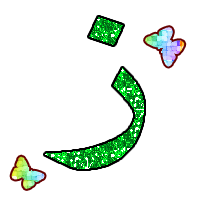 ز
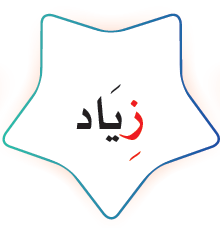 ألاحِظ الصُّوَر و أقْرَأ :
أَنَا زُهَيْرٌ و مَدِيْنَتِي مَكَةُ المُكَرَّمَةُ وَ هَذَا أَخِي زِيادٌ . نَذْهَبُ إِلَى المَسْجِدِ الْحَرَامِ لِنُصَلِّيَ و نَطُوفَ حَوْلَ الكَعْبَةِ و نَشْرَبَ مَاءَ زَمْزَمِ
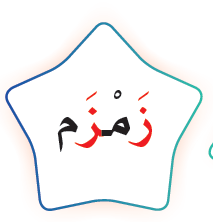 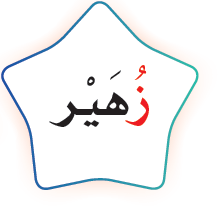 أقْرَأ الكَلِمَات ثمَّ أجرِّد الحَرِف ز :
زِياد
زهَيْر
زَمْزَم
زِ
زُ
زَ
أُميِّز بَيِن الصَّوت القَصِيْر و الصَّوت الطَّويْل (المَدْ) :
صَوْت قَصِير لِعَدَم وُجُود مَد
زِ
زُ
زِيـ
زُو
زَ
زَا
صَوْتْ طَوِيْل لِوُجُود مَد
أُلاحِظ كِتَابِة الْحَرْف :
أُحَاكِي زُهِيرَاً باسْتْخْدَام أدَاة النَّهي (لَا):
لا تعتدي عَلَى الآخرِيْن
لا تَكْتُب عَلَى الْجْدَار
لا تْعْبَث بالقَدَّاحَة
لا تَعْبَث بِالمَاء
لا تُسْرِف فِي المَاء
هَذِهِ سَيَّارَةٌ
أَرْسُمْ دَائِرَة حَوْلَ الحَرِفْ ز ثمَّ اكْتُبُهُ :
زَهْرَة
زَيْت
حِزَام
زَرَافَة
زَ
ـزَ
زَ
زَ
مَدِيْنَة
زَارَ مازِنٌ مَدِيْنَةَ جُدَّةَ
أرَتِّبُ الكَلِمَات الآتِيَة لأُكَوِّن جُمْلَة مُفِيدَة :
مَازِنٌ
جُدَّةَ
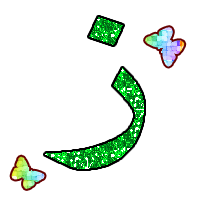 زَارَ
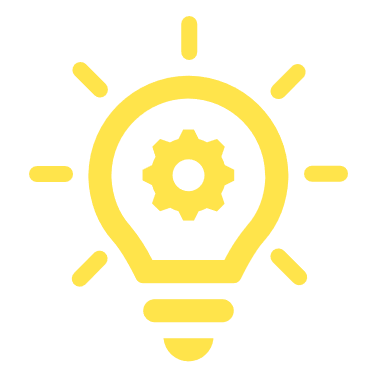 إِثْرَائِيْ
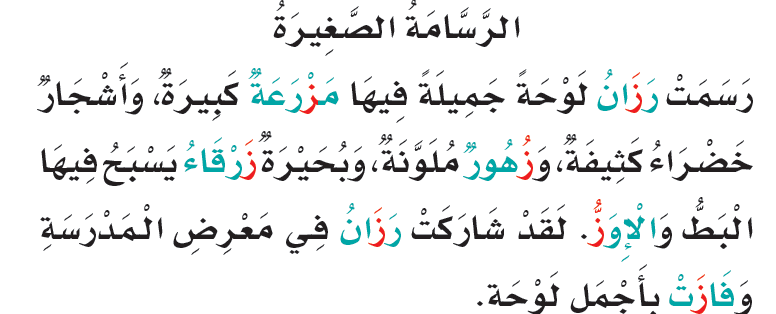 مِنْ هِوَايَاتِي الرَّسم و القِراءَة
انتهى الدرس